ПЕДАГОГИЧЕСКОЕ МЕРОПРИЯТИЕ«ПУТЕШЕСТВИЕ В ЛЕС ЧУДЕС» Субботина О.В., МБДОУ д/с № 40 «Сороконожка
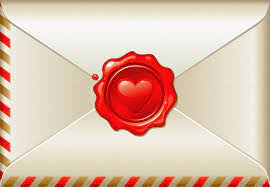 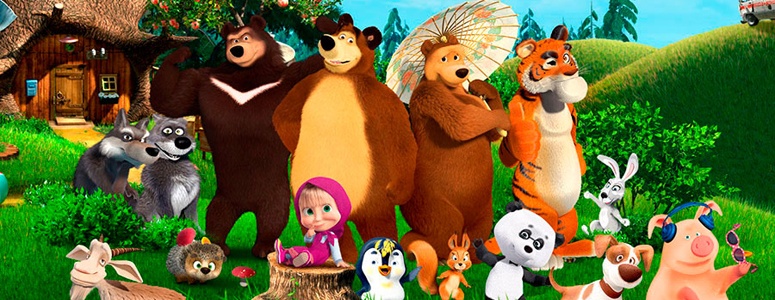 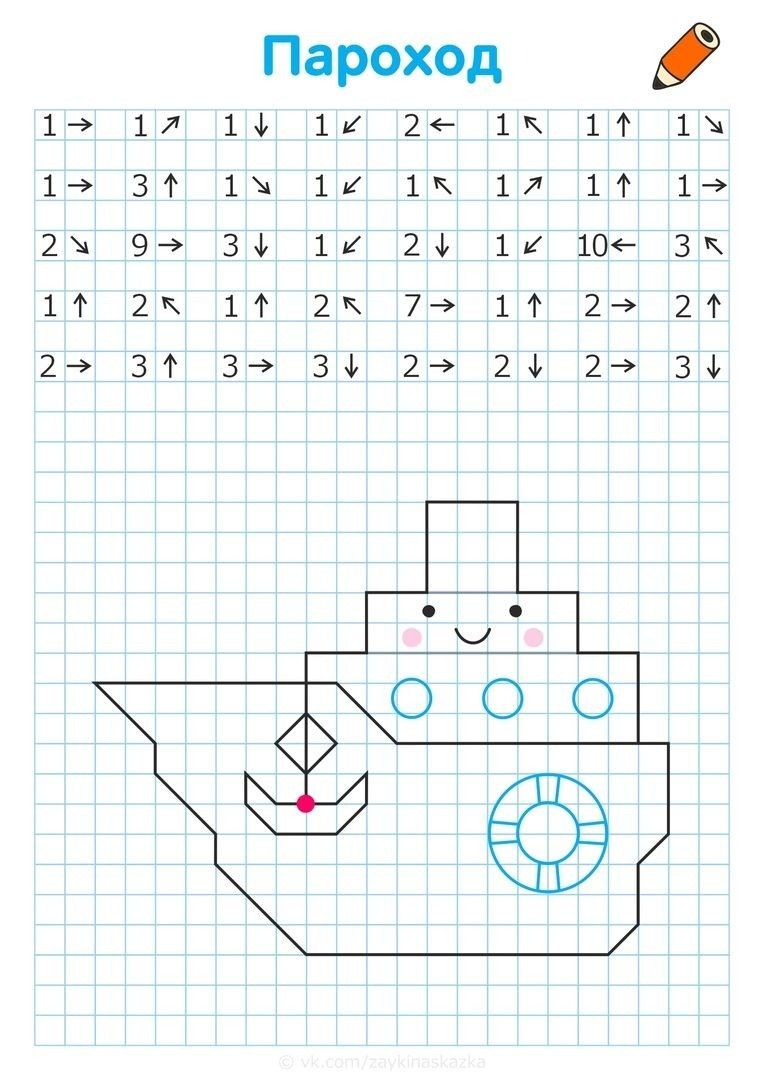 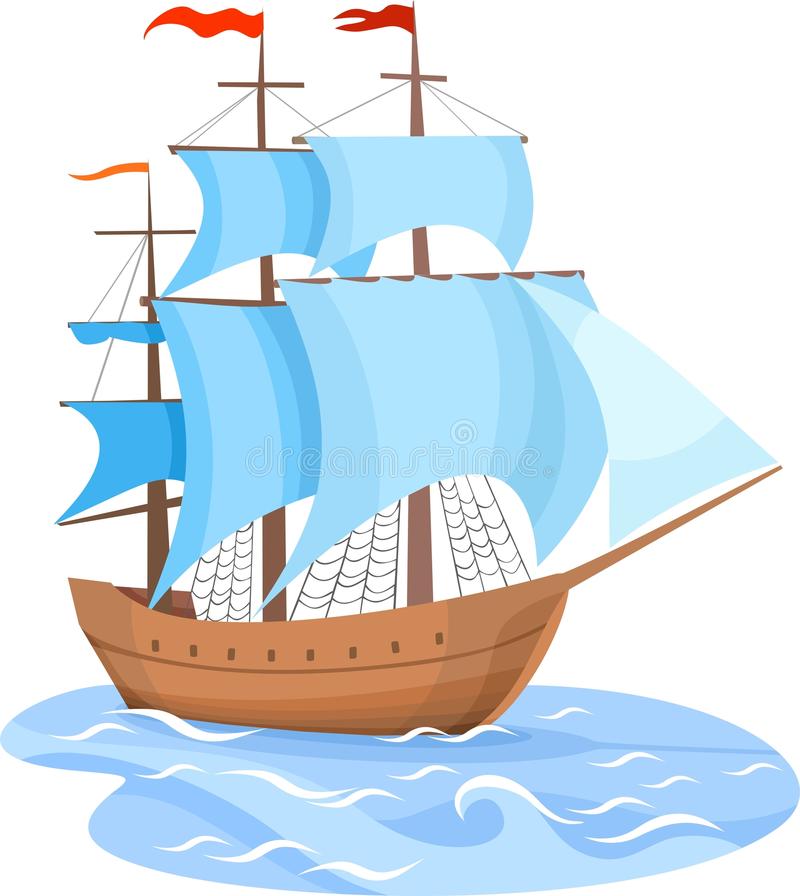 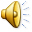 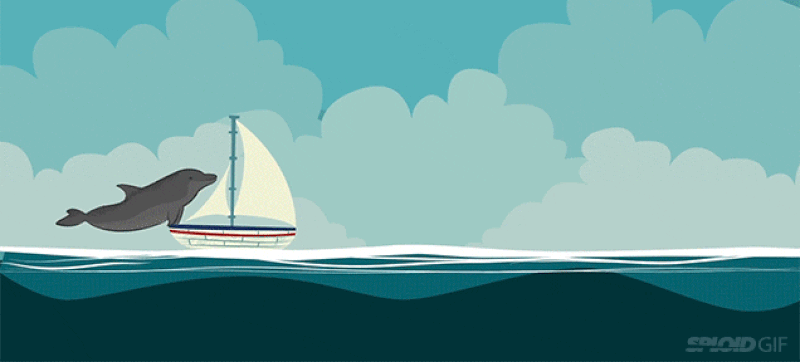 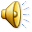 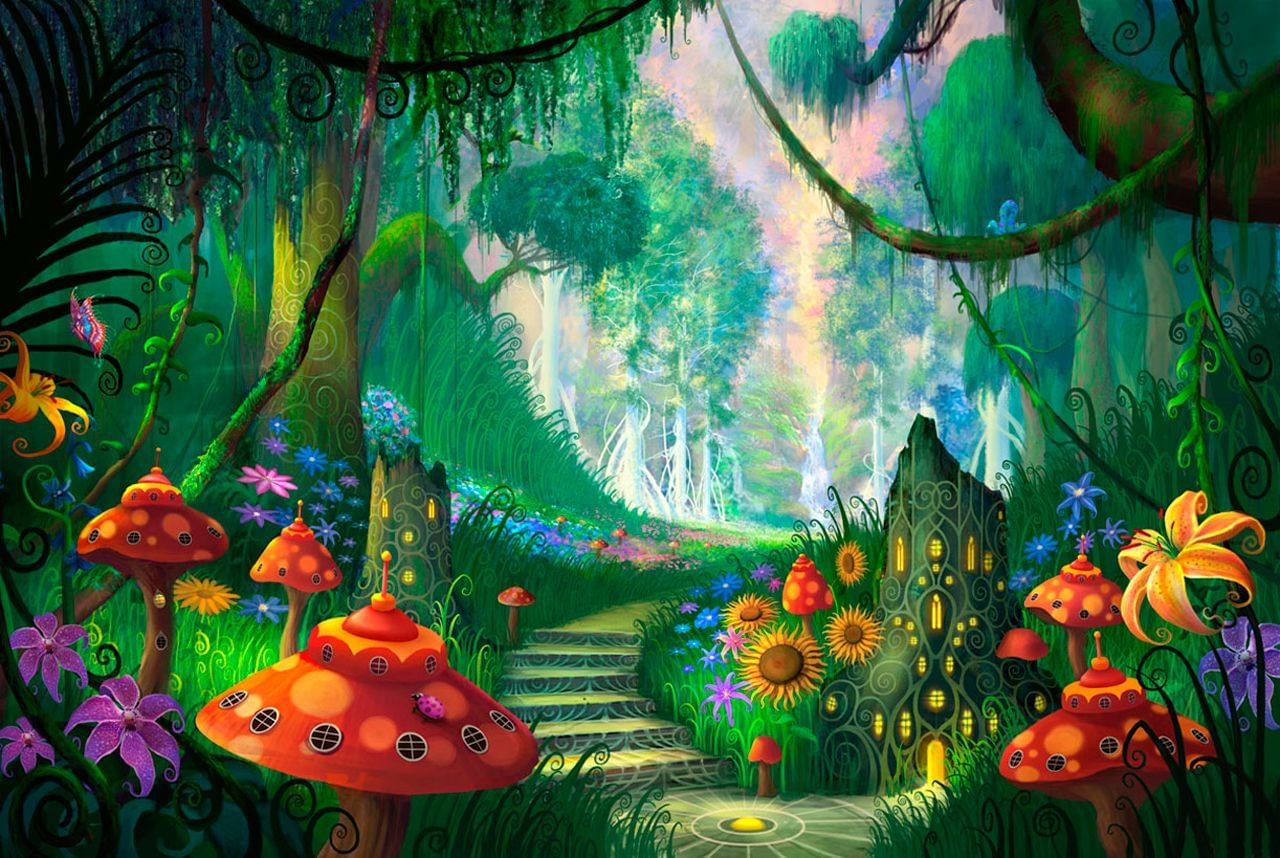 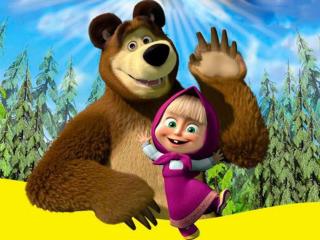 Математические задачи
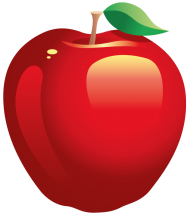 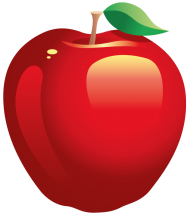 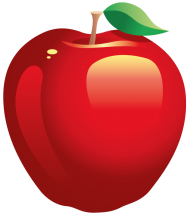 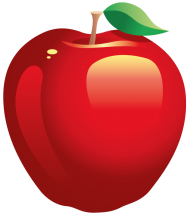 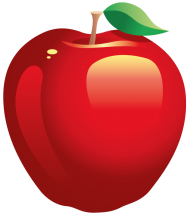 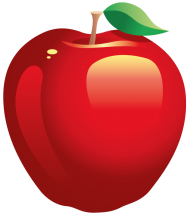 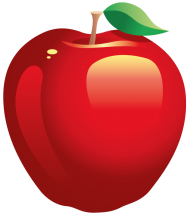 7
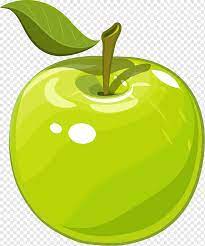 1
7
+
1
=8
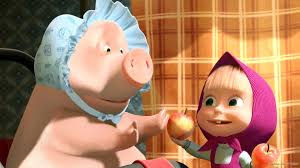 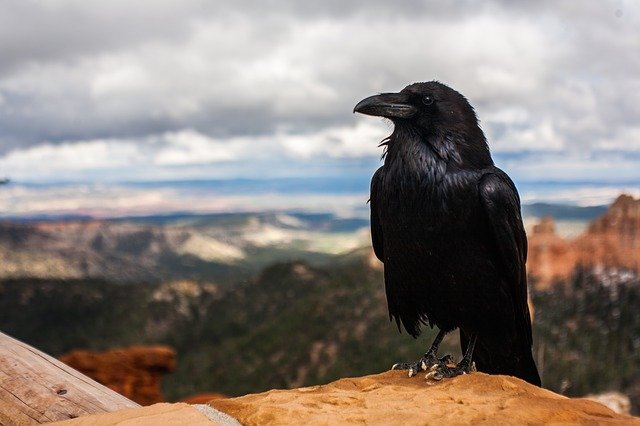 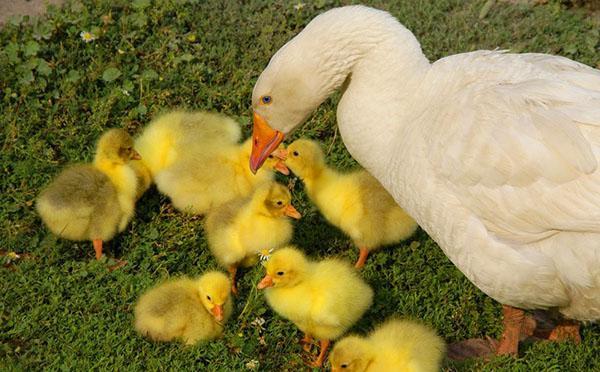 5+2=8
6-3=3
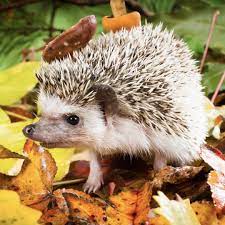 10-8=2
Физминутка
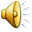 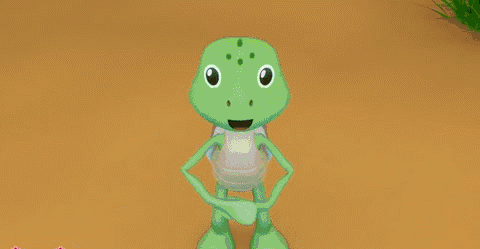 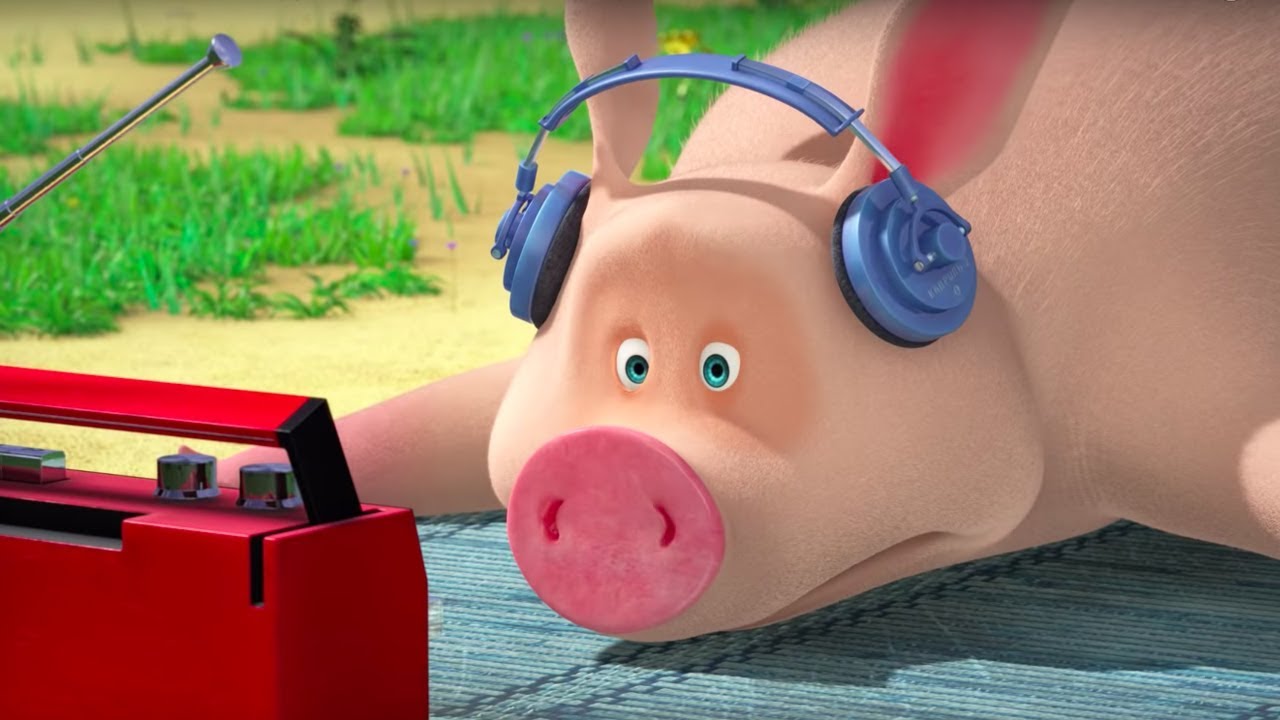 >
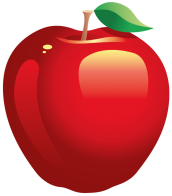 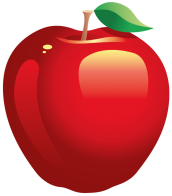 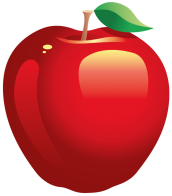 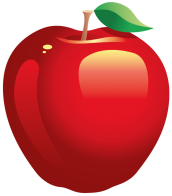 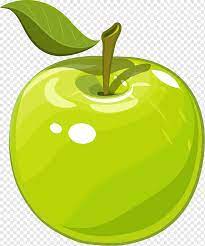 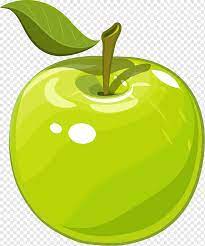 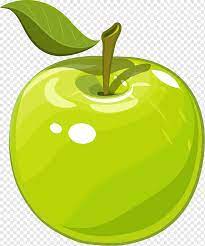 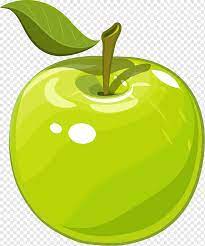 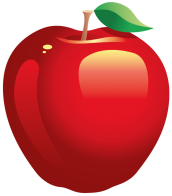 <
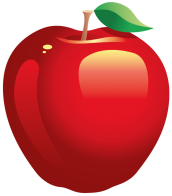 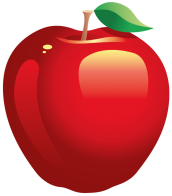 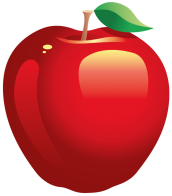 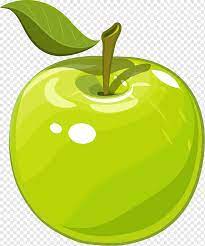 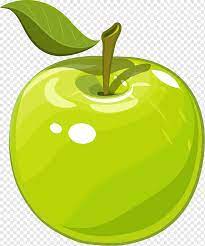 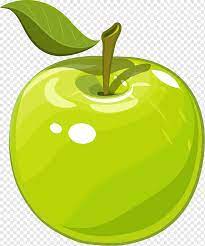 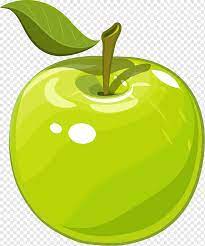 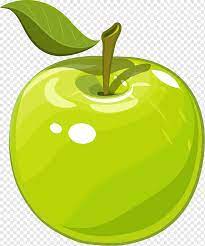 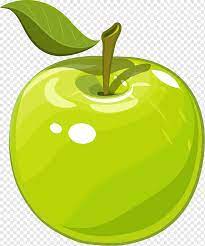 =
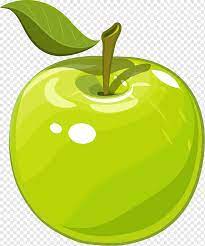 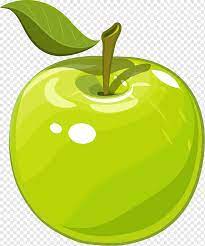 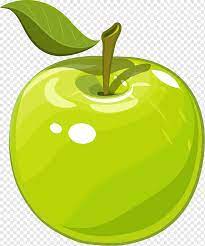 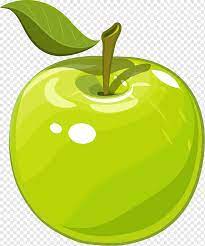 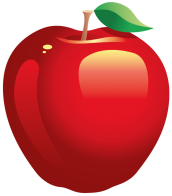 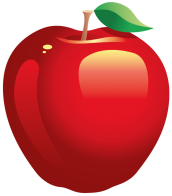 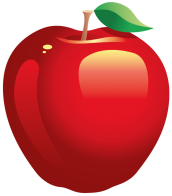 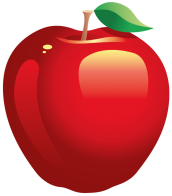 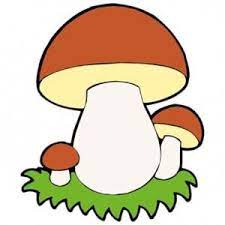 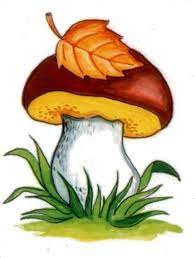 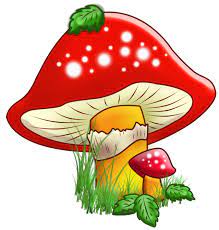 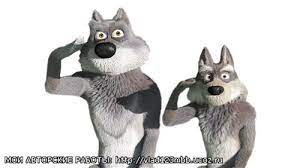 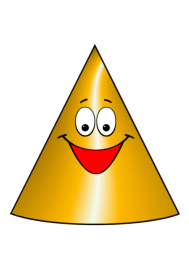 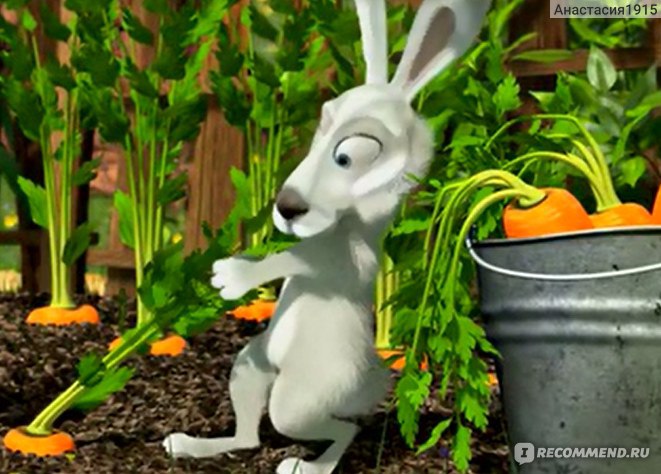 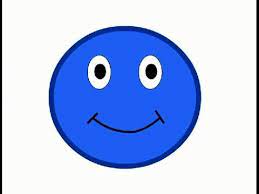 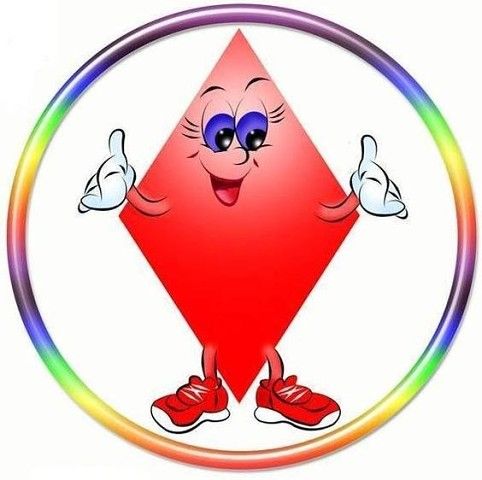 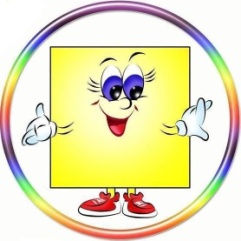 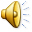 Досвидания!!!
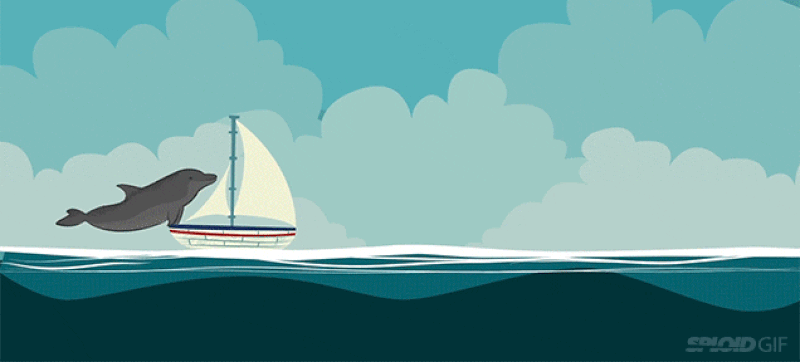